Познавательно-развлекательная игра
Путешествие с цифрой «6»
Автор: учитель МБОУ СОШ №14 г. Александрова  владимирской области  Романова О. Г.
Этапы игры
История
Природоведение
Математика
Литература
Русский язык
Физкультура
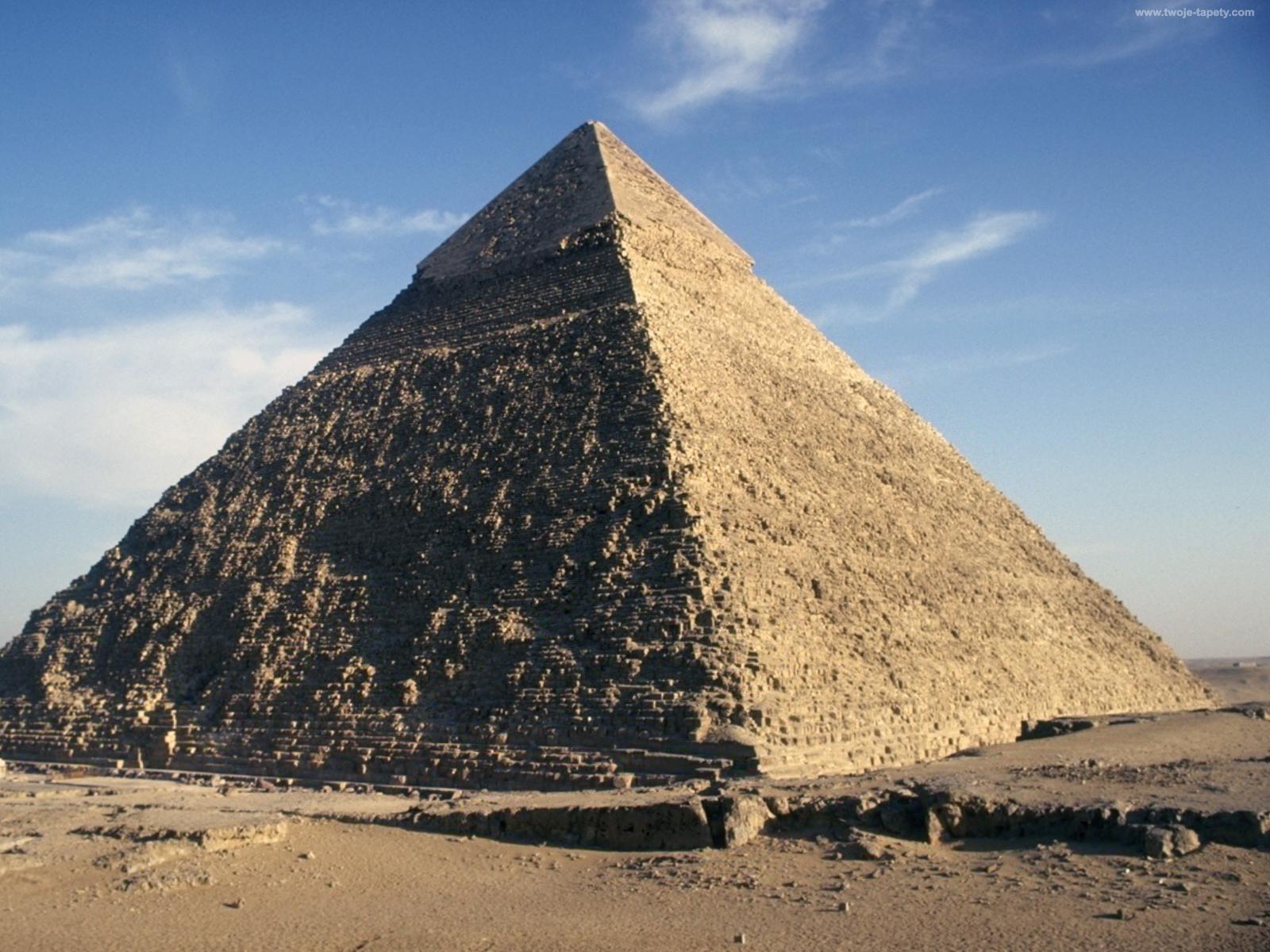 История
Как называется писчий материал в древности, использовавшийся в Египте и других странах?
Папирус
Как в Древнем Египте назывался знатный человек, царский советник, военноначальник?
Вельможа
Как звучит современное титульное наименование царей древнего Египта?
Фараон
Как называется  резной каменный гроб, в который клали мумию, читали заклинание и изображали богов?
Саркофаг
Как назывались древние египтяне -служители бога?
Жрецы
Как называется  первое из чудес света, гробница фараона, сооружённая до нашей эры?
Пирамида
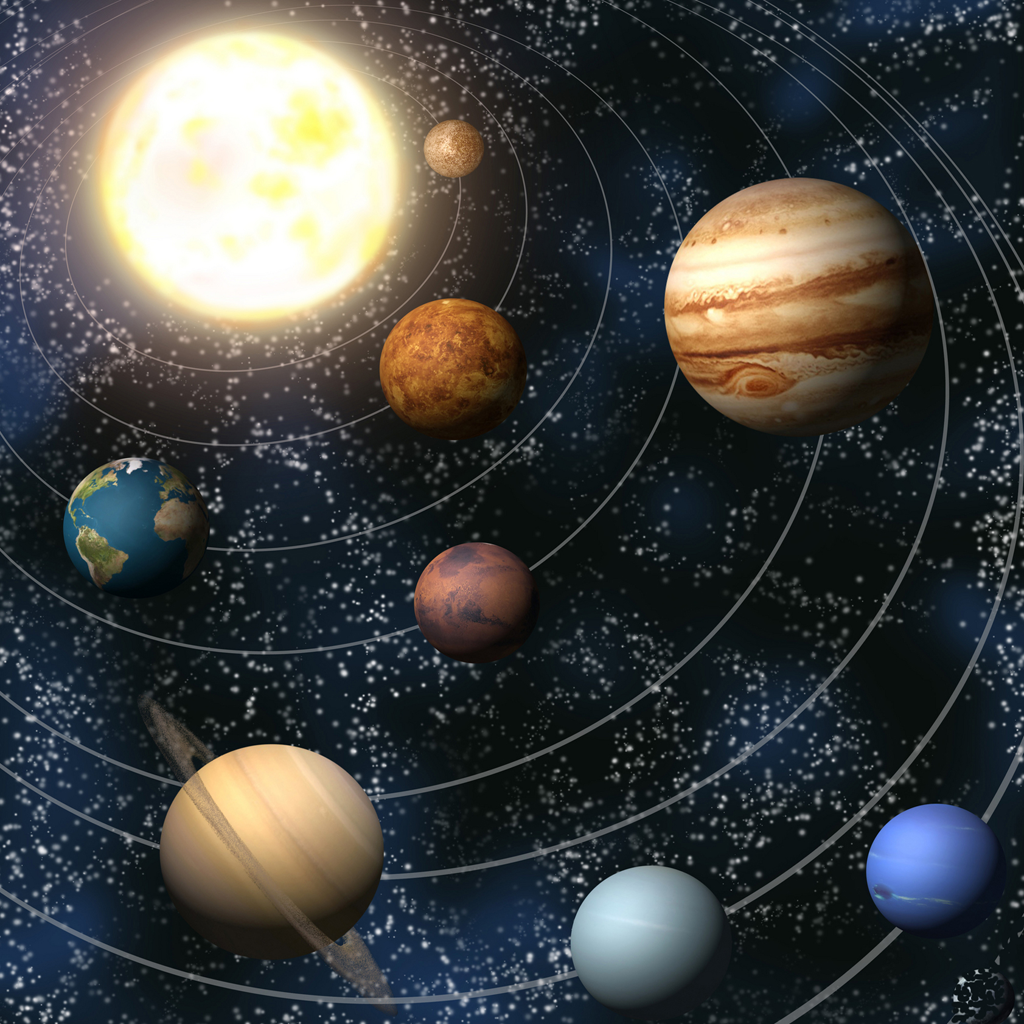 Природоведение
Сколько планет вращается вокруг Солнца?
8
Как называется планета, на которой круглый год стоит жаркое лето?
Венера
Как называется красная планета, которая  меньше Земли почти в 2 раза и имеет всего 2 спутника?
Марс
Назовите самую большую планету Солнечной системы.
Юпитер
Назовите планету, на поверхности которой очень жарко днём и очень холодно ночью.
Меркурий
Как называются малые планеты, которые в основном движутся между орбитами Марса и Юпитера?
Астероиды
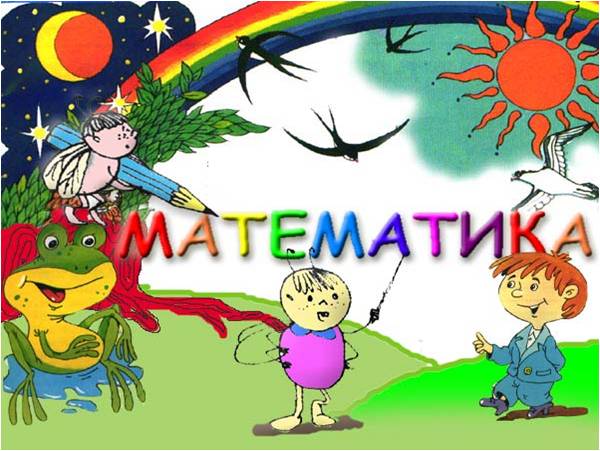 Не пользуясь транспортиром, определите угол между стрелками часов, когда они показывают:
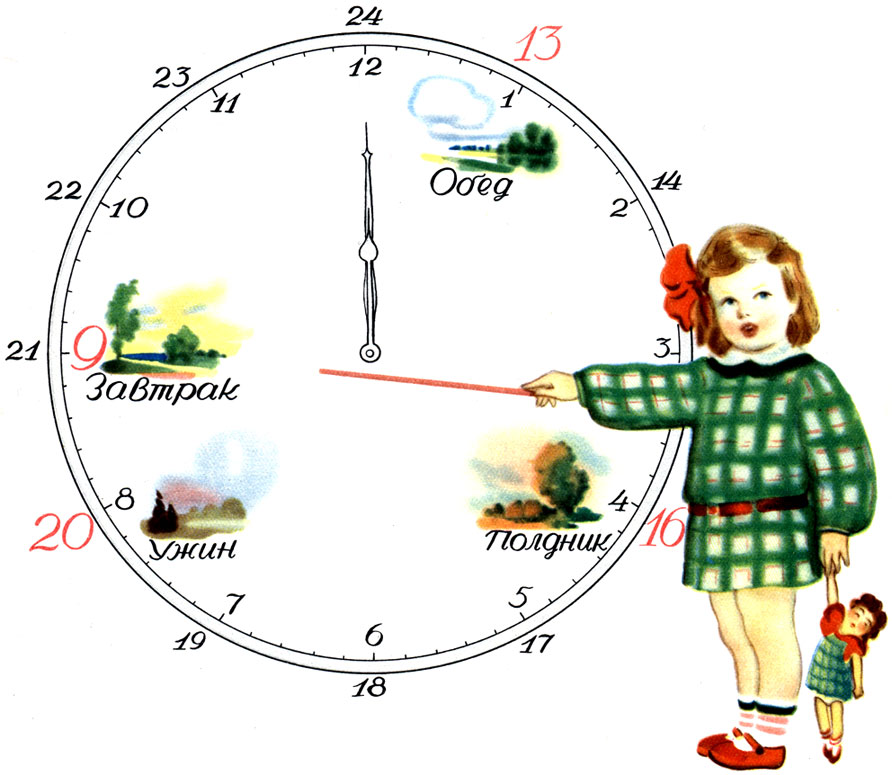 15 :00
10:00
16:00
19:00
17:00
13:00
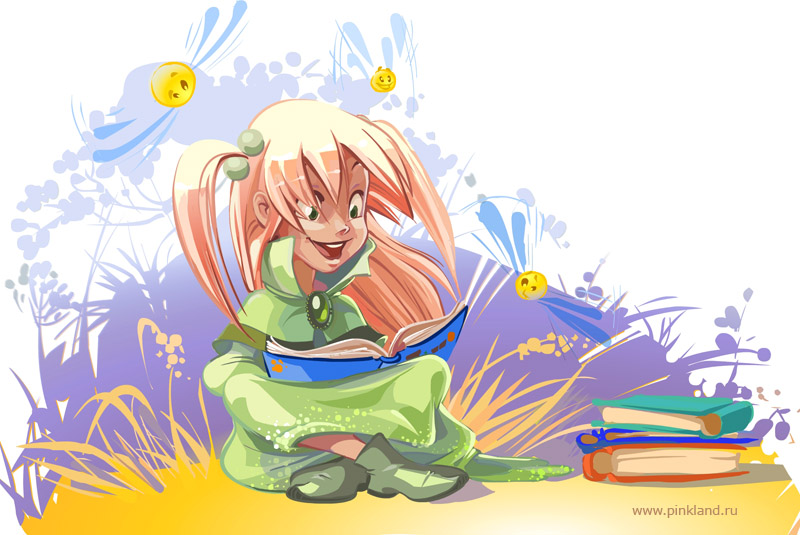 Литература
Как называется определённый вид художественного произведения?
Жанр
Как называется произведение для постановки на сцене?
Пьеса
Как называется дословная выдержка из какого -либо текста, подтверждающая или иллюстрирующая, или раскрывающая смысл высказывания?
Цитата
Как называется в литературно-художественном произведении разговор двух или нескольких персонажей?
Диалог
Как называется относительно законченная часть художественного  произведения, изображающая отдельное событие?
Эпизод
Как называют   высшую точку напряжения, переломный момент в развитии какого-либо действия?
Кульминация
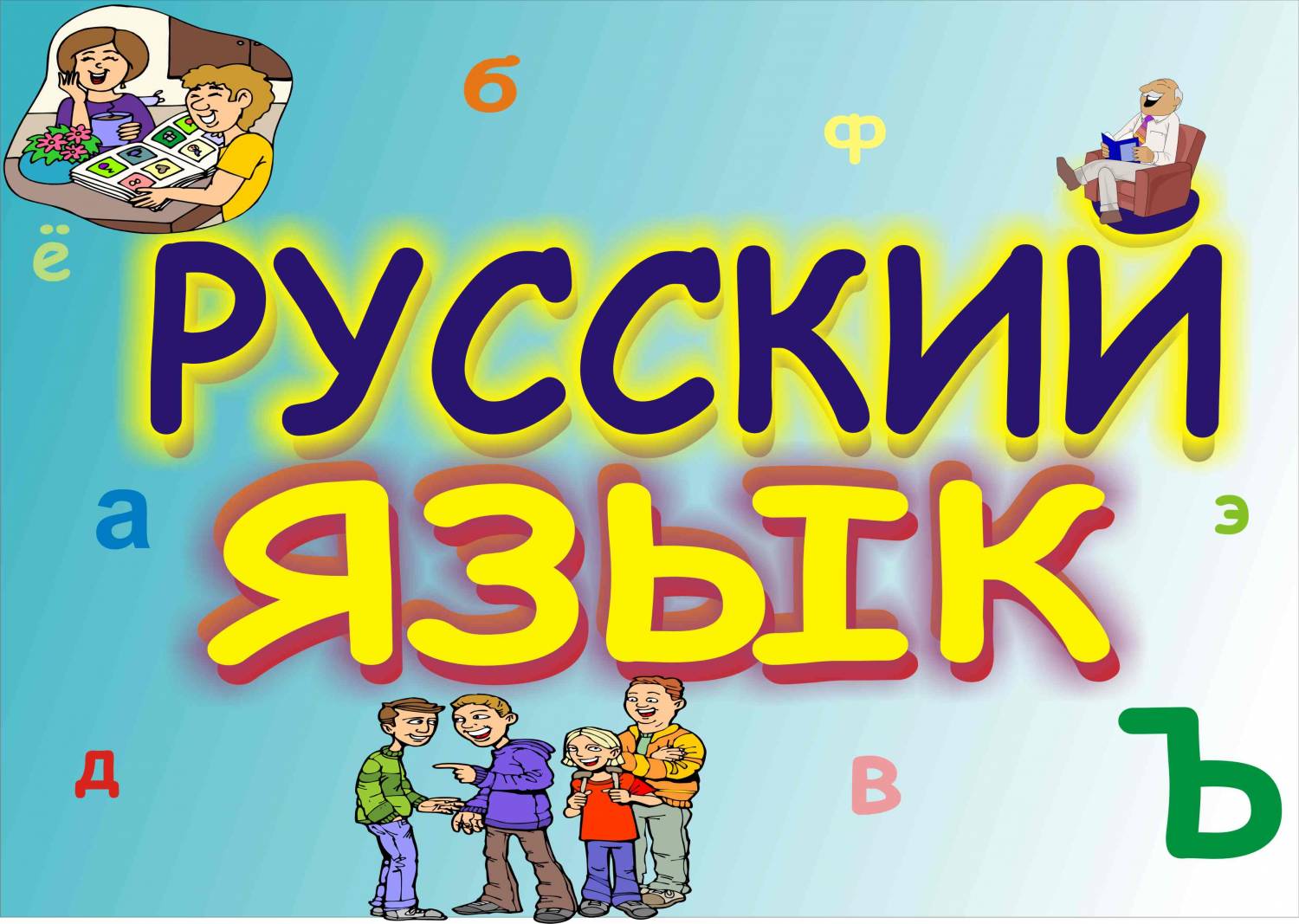 1   Волков бояться -…
в лес не ходить
2   Какова пряха,…
такова и рубаха
3    Не спрашивай старого,…
а спрашивай бывалого
4   Маслом каши …
не испортишь
5   Дорога ложка…
к обеду
6  Лучше ногою запнуться,…
чем языком
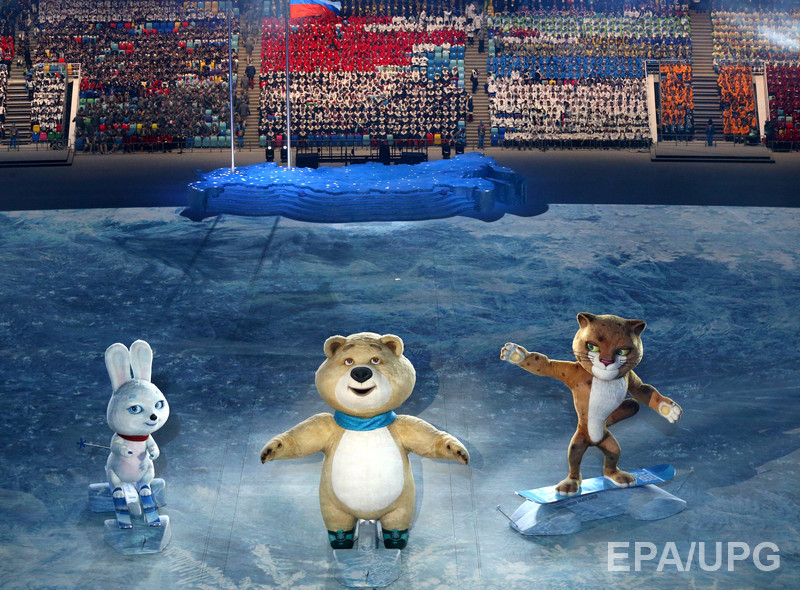 Физкультура
Назовите точную дату и место проведения 22 Зимних Олимпийских Игр?
С 7 по 23 февраля 2014 года в городе Сочи
Сколько всего медалей завоевала Российская  сборная в Сочи?
33
Какое количество золотых медалей завоевала Российская сборная?
13
Какое количество серебряных медалей завоевала Российская сборная?
11
Какое количество бронзовых медалей завоевала Российская сборная?
9
По каким зимним видам спорта наша команда завоевала самое большое количество медалей?
Лыжные гонки, фигурное катание, шорт-трек
Спасибо за внимание!